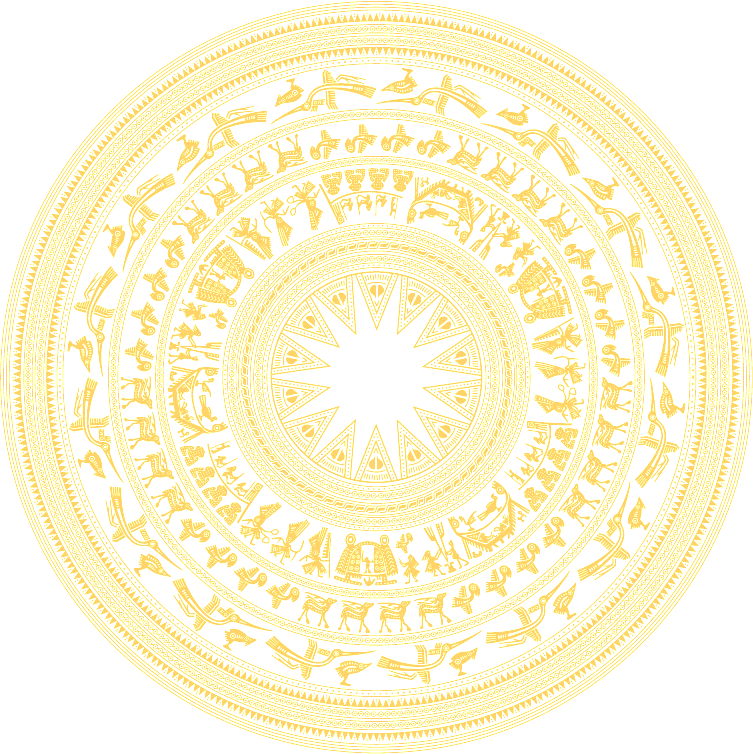 LỊCH SỬ 5
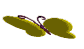 ÔN TẬP: CHÍN NĂM KHÁNG CHIẾN
 BẢO VỆ ĐỘC LẬP DÂN TỘC (1945-1954)
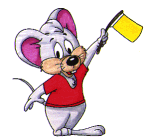 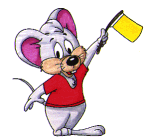 *
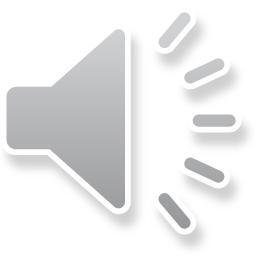 LỊCH SỬ 5
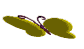 ÔN TẬP: CHÍN NĂM KHÁNG CHIẾN
 BẢO VỆ ĐỘC LẬP DÂN TỘC (1945-1954)
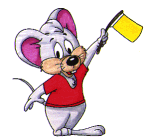 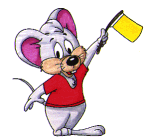 *
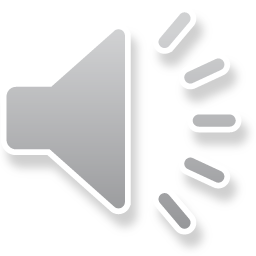 MỤC TIÊU
- Biết sau cách mạng tháng Tám nhân dân ta phải đương đầu với ba thứ giặc"giặc đói", "giặc dốt", giặc ngoại xâm".
 -Thống kê những sự kiện lịch sử tiêu biểu nhất trong chín năm kháng chiến chống thực dân Pháp xâm lược.
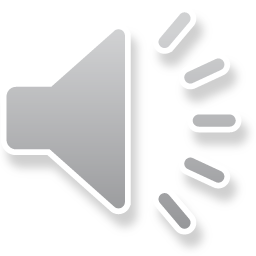 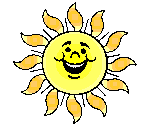 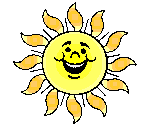 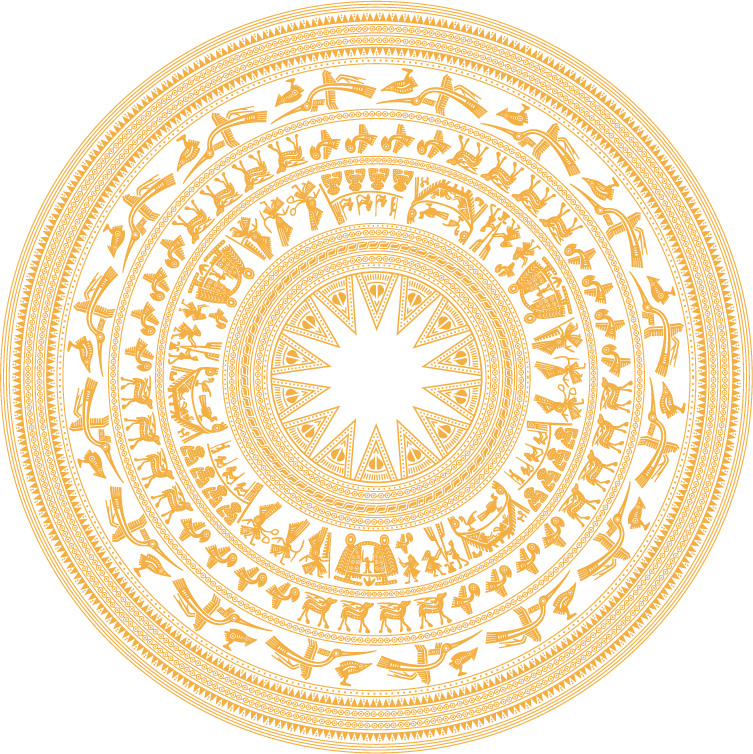 Lịch sử
Ôn tập
Chín năm kháng chiến bảo vệ độc lập dân tộc ( 1945 – 1954 )
Trò chơi
Ai nhanh - Ai đúng
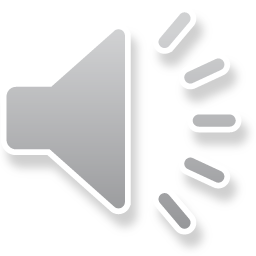 Tình thế hiểm nghèo của nước ta sau
 Cách mạng tháng 8 thường được
 diễn tả bằng cụm từ nào dưới đây ?
Câu 1
Nghìn cân treo sợi tóc
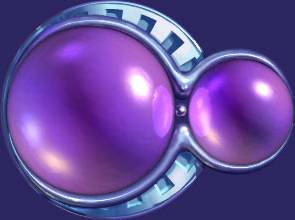 A
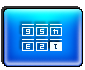 Cực kì nguy hiểm
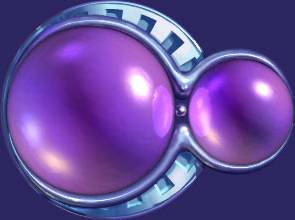 B
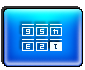 Rất nguy hiểm
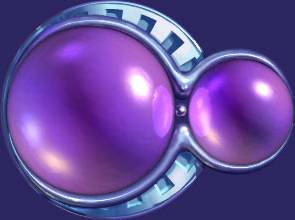 C
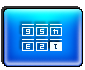 Vô cùng khốn khổ
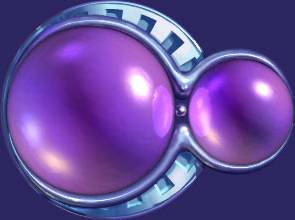 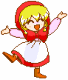 D
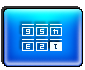 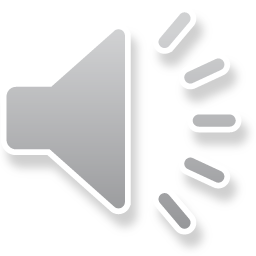 Sau Cách mạng tháng Tám nhân dân ta phải
 đương đầu với ba loại giặc nào sau đây?
Câu 2
Giặc dốt, giặc đói.
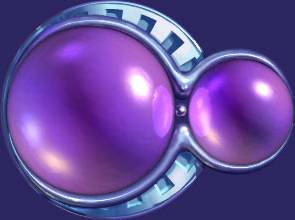 A
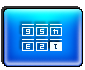 Giặc hỏa, giặc dốt, giặc đói.
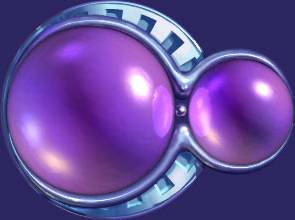 B
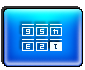 Giặc dốt, giặc đói, giặc giã.
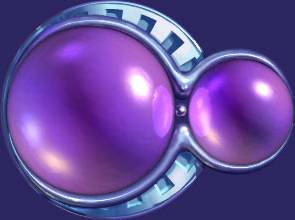 C
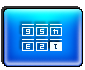 Giặc dốt, giặc đói, giặc ngoại xâm.
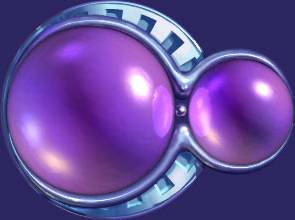 D
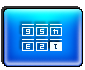 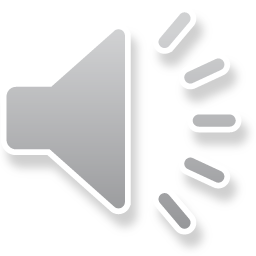 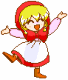 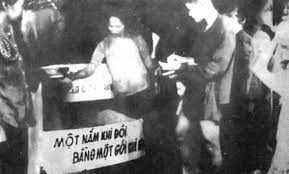 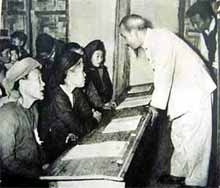 Hồ Chủ tịch thăm lớp bình dân học vụ
Giặc dốt, giặc đói, giặc ngoại xâm.
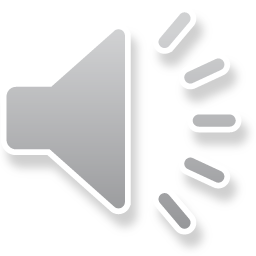 “Chín năm làm một Điện Biên
Nên vành hoa đỏ, nên thiên sử vàng.”
Em hãy cho biết: chín năm đó được bắt đầu
 và kết thúc vào thời gian nào ?
Câu 3
1955 - 1964
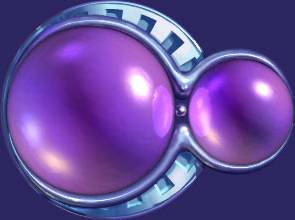 A
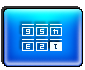 1930 - 1939
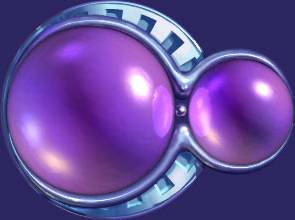 b
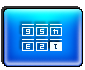 1945 - 1954
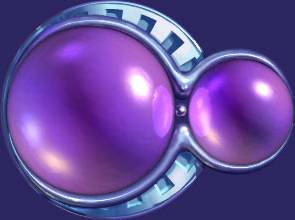 c
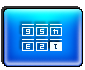 1954 - 1963
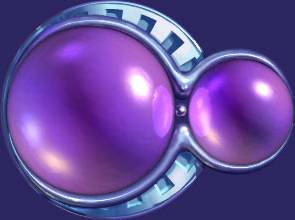 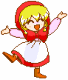 d
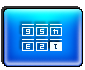 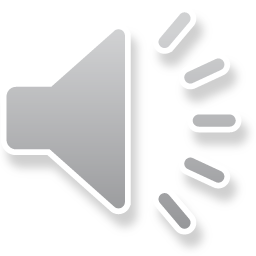 Bảng thống kê các sự kiện, nhân vật lịch sử tiêu biểu trong giai đoạn 1945-1954
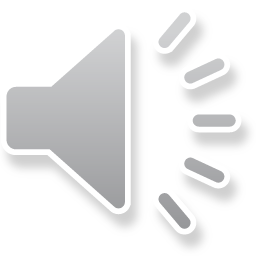 Bảng thống kê các sự kiện, nhân vật lịch sử tiêu biểu trong giai đoạn 1945-1954
Nhân dân ta từng bước đẩy lùi “giặc đói, giặc dốt”
Trung ương Đảng và Chính phủ phát động toàn quốc kháng chiến
Đài tiếng nói Việt Nam phát lời kêu gọi toàn quốc kháng chiến của Bác Hồ.
Cả nước đồng loạt nổ súng chiến đấu, tiêu biểu là cuộc chiến đấu của nhân dân Hà Nội với tinh thần “Quyết tử cho Tổ quốc quyết  sinh”
Chiến dịch Việt Bắc “mồ chôn giặc Pháp”
Chiến dịch Biên giới. Gương chiến đấu dũng cảm anh La Văn Cầu.
Đại hội đại biểu toàn quốc lần thứ 2 của Đảng đề ra nhiệm vụ cho kháng chiến.
Khai mạc đại hội chiến sỹ thi đua và cán bộ gương mẫu toàn quốc. Đại hội bầu ra 7 anh hùng tiêu biểu.
Chiến dịch Điện Biên Phủ toàn thắng. Gương chiến đấu dũng cảm anh Phan Đình Giót lấy thân mình lấp lỗ châu mai.
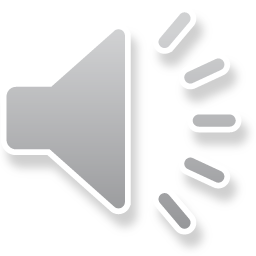 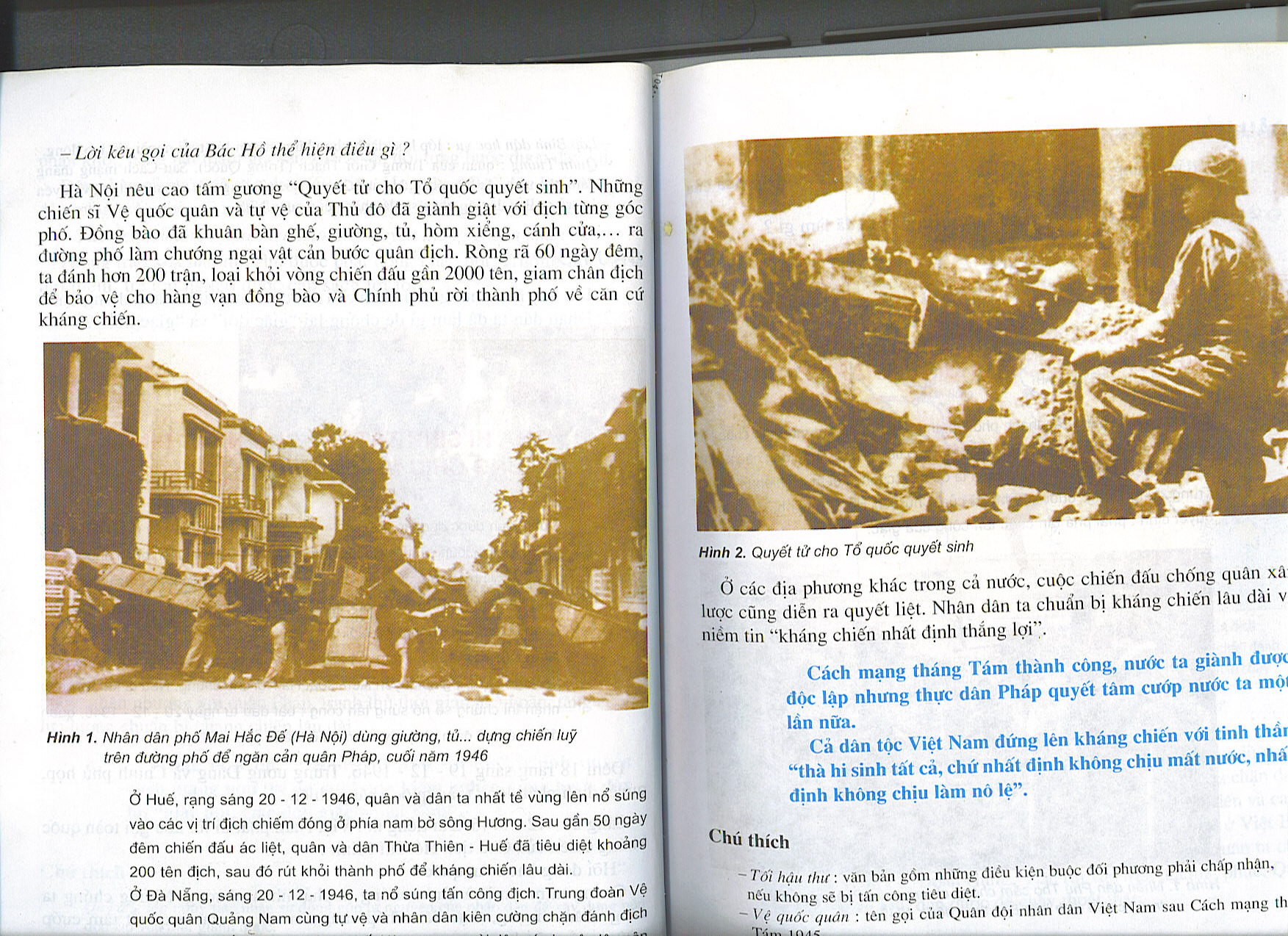 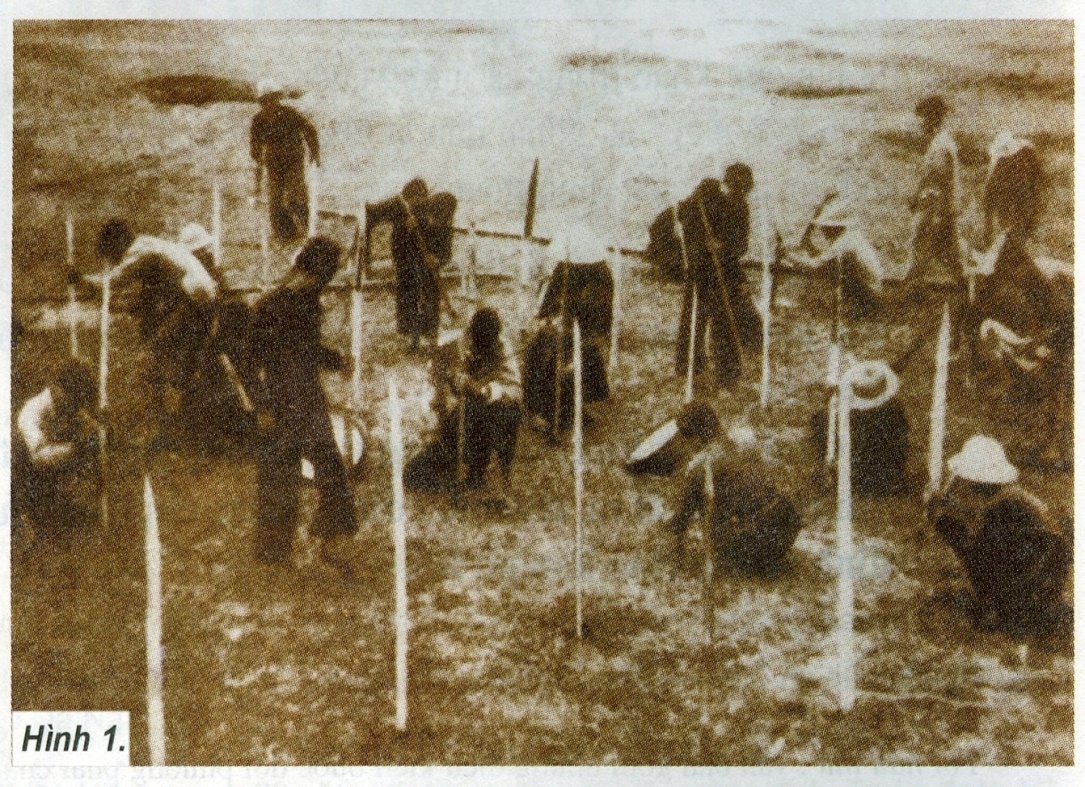 2
1
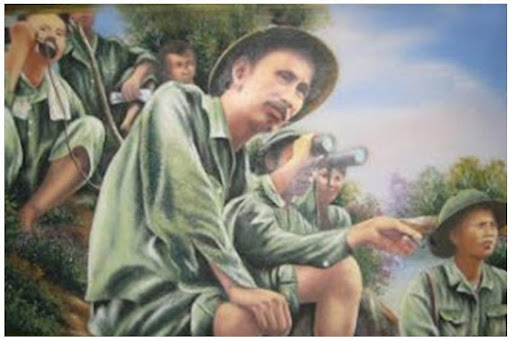 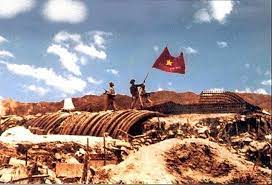 3
4
+ Các hình ảnh dưới đây và cho biết hình ảnh đó được chụp vào thời gian nào? 
Ở đâu? Những hình ảnh này gợi cho em nhớ đến những sự kiện, nhân vật lịch sử nào?
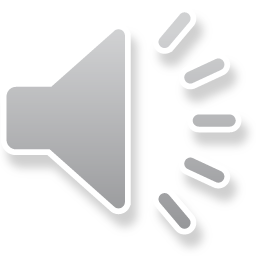 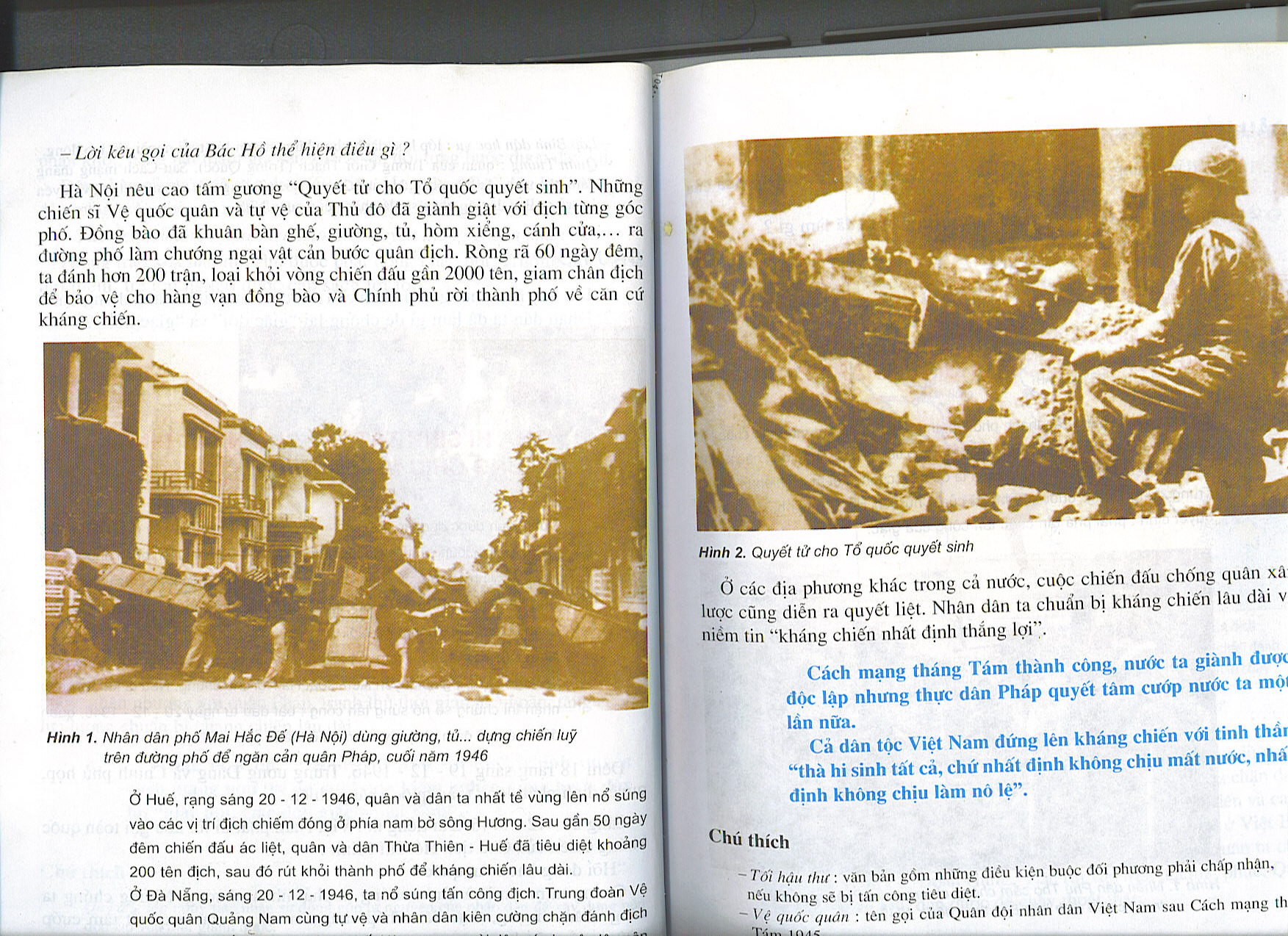 Hưởng ứng lời kêu gọi toàn quốc kháng chiến của  Chủ tịch Hồ Chí Minh, nhân dân Hà Nội dựng chiến luỹ trên đường phố để ngăn cản quân Pháp cuối  năm 1946
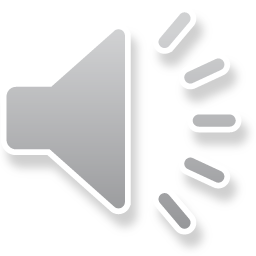 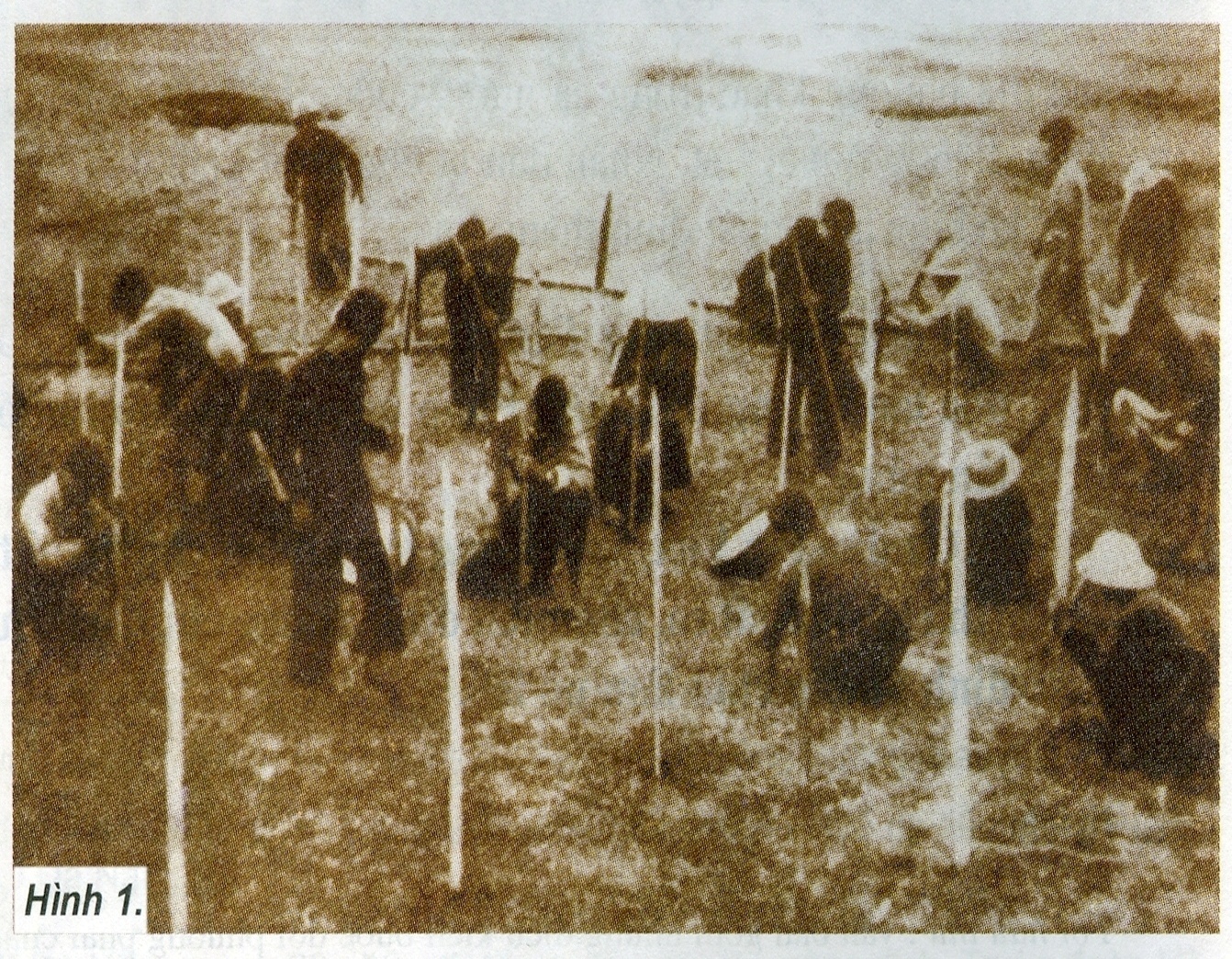 Nhân dân Phú Thọ cắm chông chống quân Pháp nhảy dù trong chiến dịch Việt Bắc thu – đông 1947.
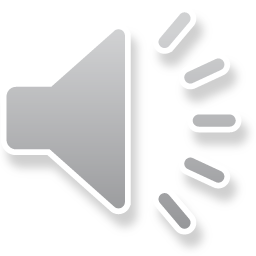 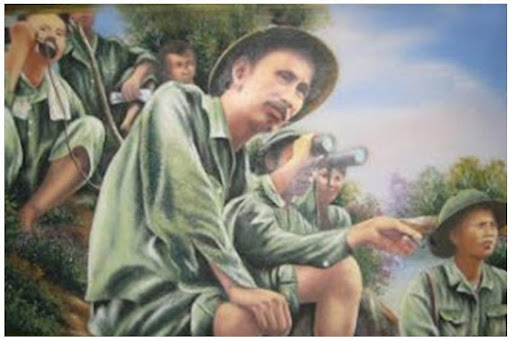 Bác Hồ quan sát  mặt trận Biên giới trong chiến dịch Biên giới thu- đông -1950
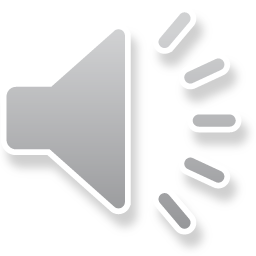 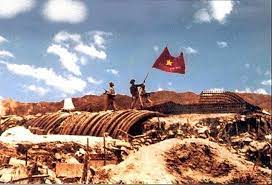 Cờ chiến thắng tung bay trên nóc hầm tướng Đờ Ca –xtơ-ri trong chiến dịch Điện Biên Phủ 1954
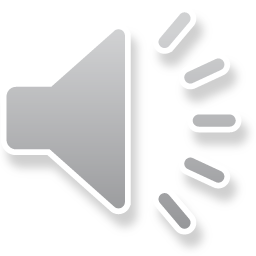 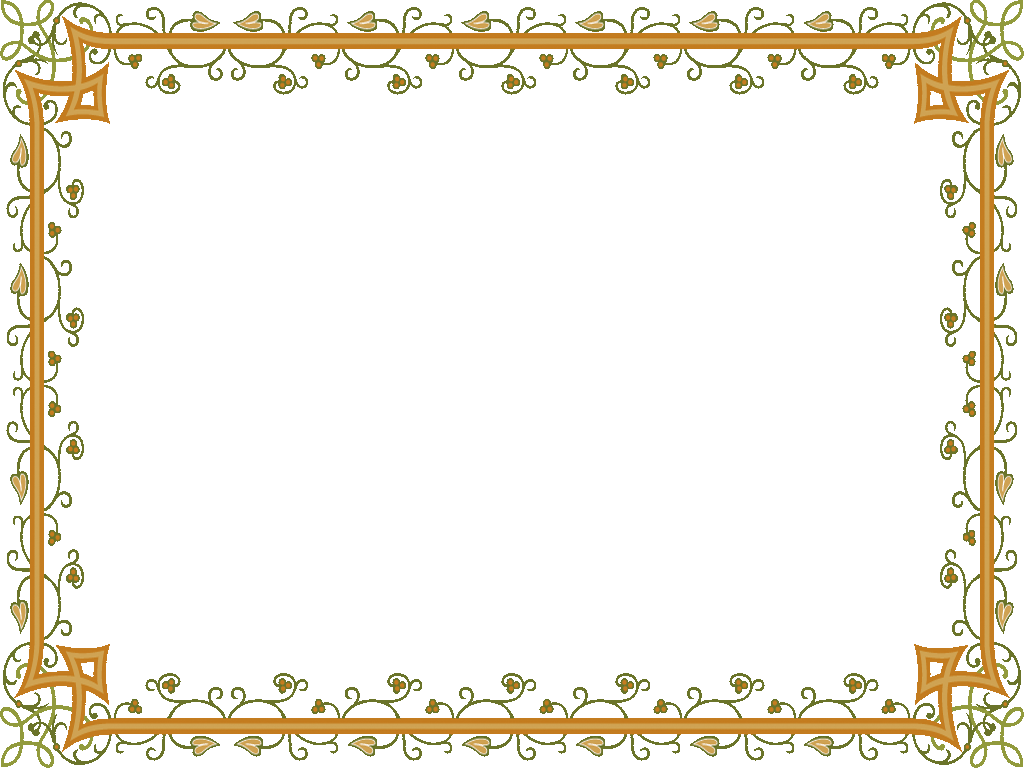 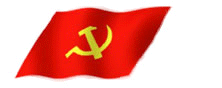 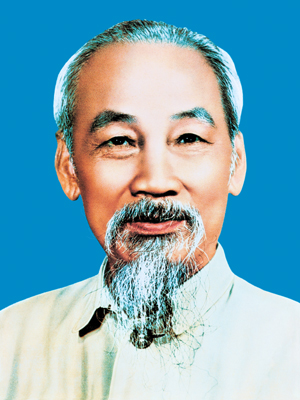 + Em có suy nghĩ gì về tinh thần chiến đấu của quân và dân ta trong chín năm kháng chiến bảo vệ độc lập dân tộc?
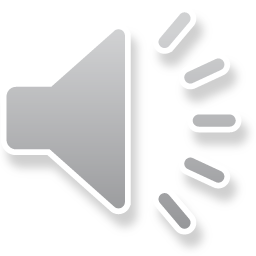 Con hãy truy cập link sau để tìm hiểu một số thông tin về các tác phẩm âm nhạc của VN giai đoạn này: https://nhandan.vn/dong-chay/mot-di-san-am-nhac-do-so-280925/
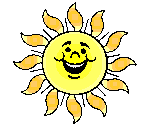 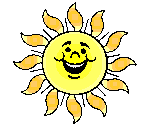 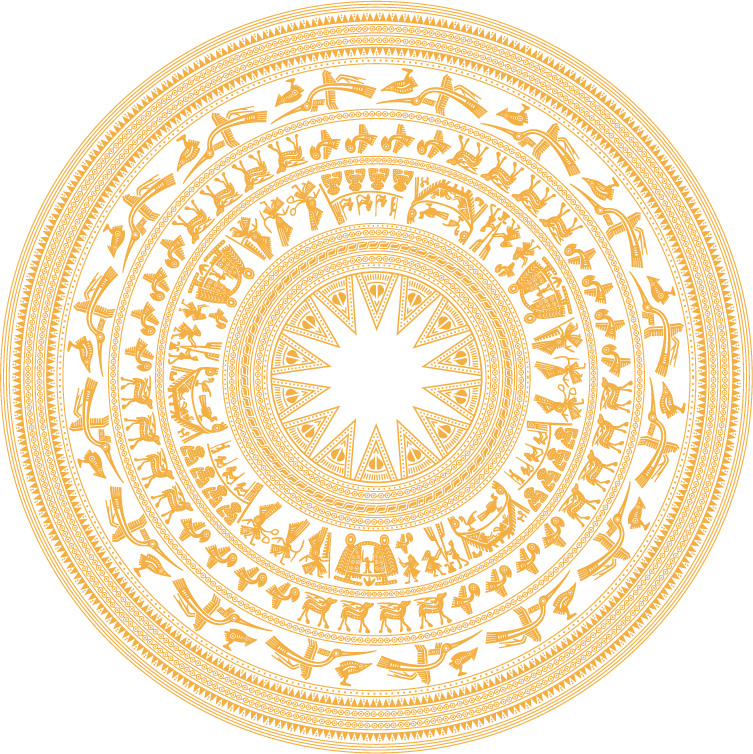 Lịch sử
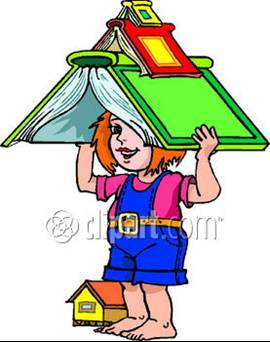 Về nhà
Hệ thống lại các kiến thức vừa họcBài sau: Nước nhà bị chia cắt
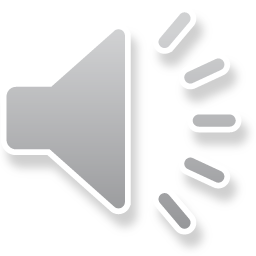 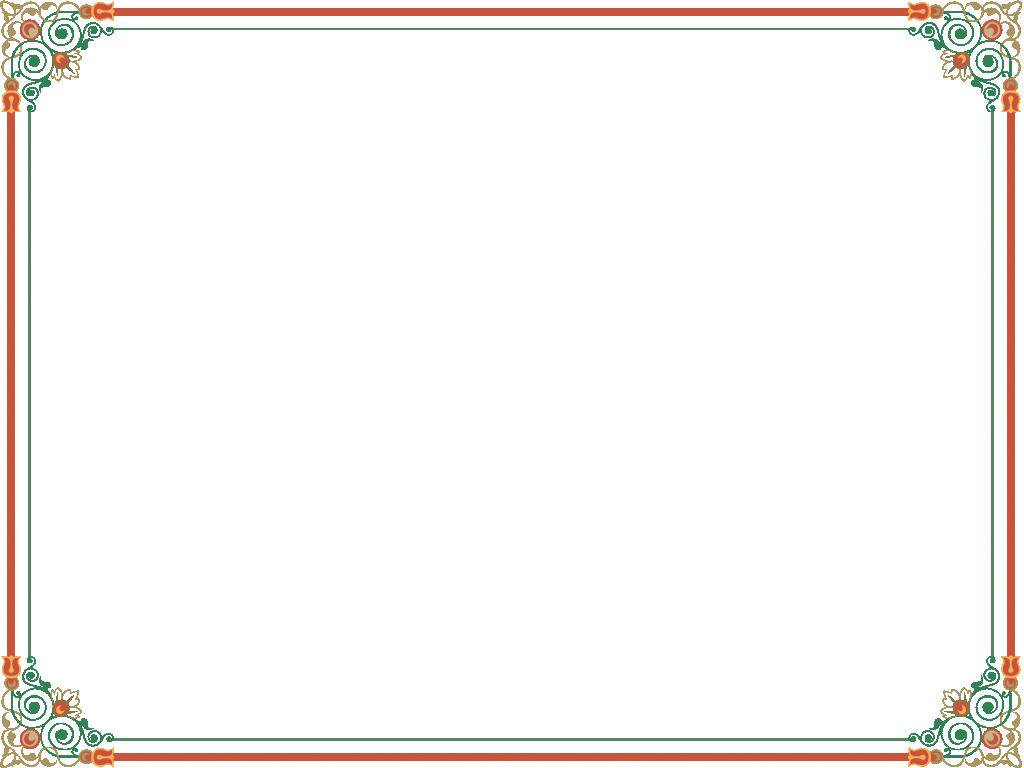 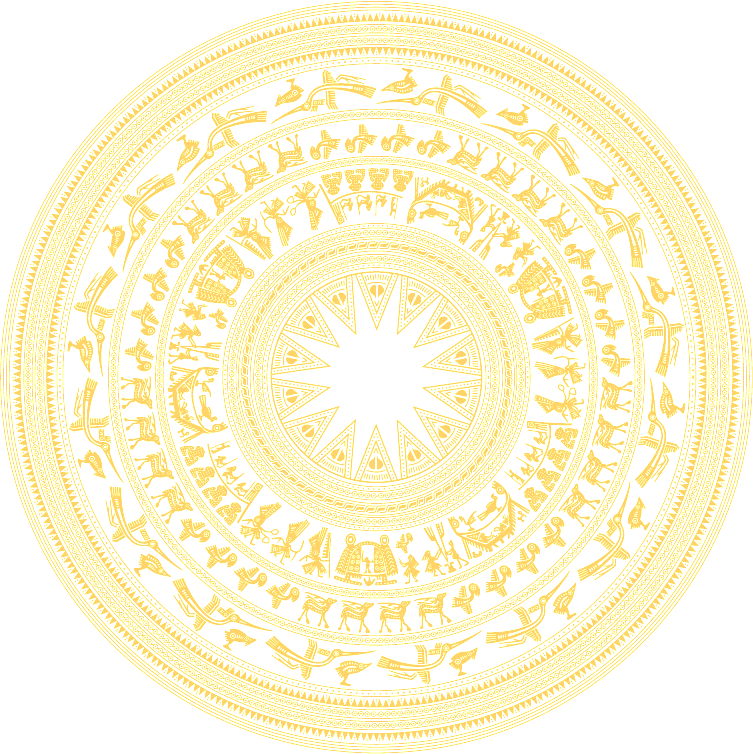 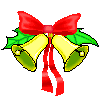 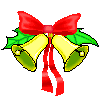 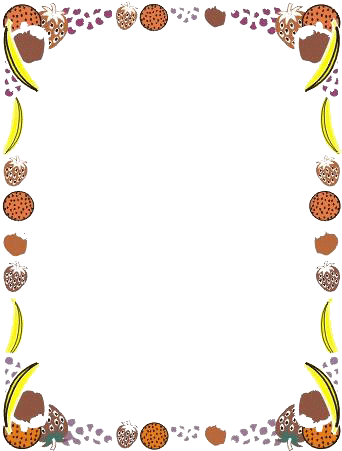 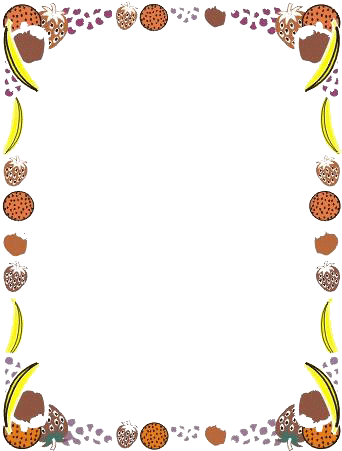 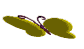 ÔN TẬP: CHÍN NĂM KHÁNG CHIẾN
 BẢO VỆ ĐỘC LẬP DÂN TỘC (1945-1954)
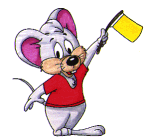 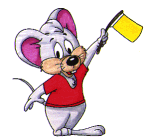 *
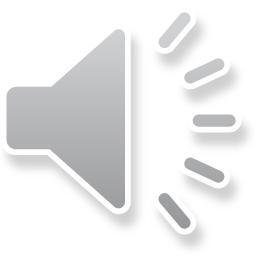 SỬ  
TA
DÂN
 TA
PHẢI 
BIẾT
ỦY BAN NHÂN DÂN HUYỆN BÌNH CHÁNH
TRƯỜNG TIỂU HỌC TRẦN QUỐC TOẢN
LỊCH SỬ 5
CHO
TƯỜNG 
GỐC
TÍCH
NƯỚC
 NHÀ
VIỆT
 NAM
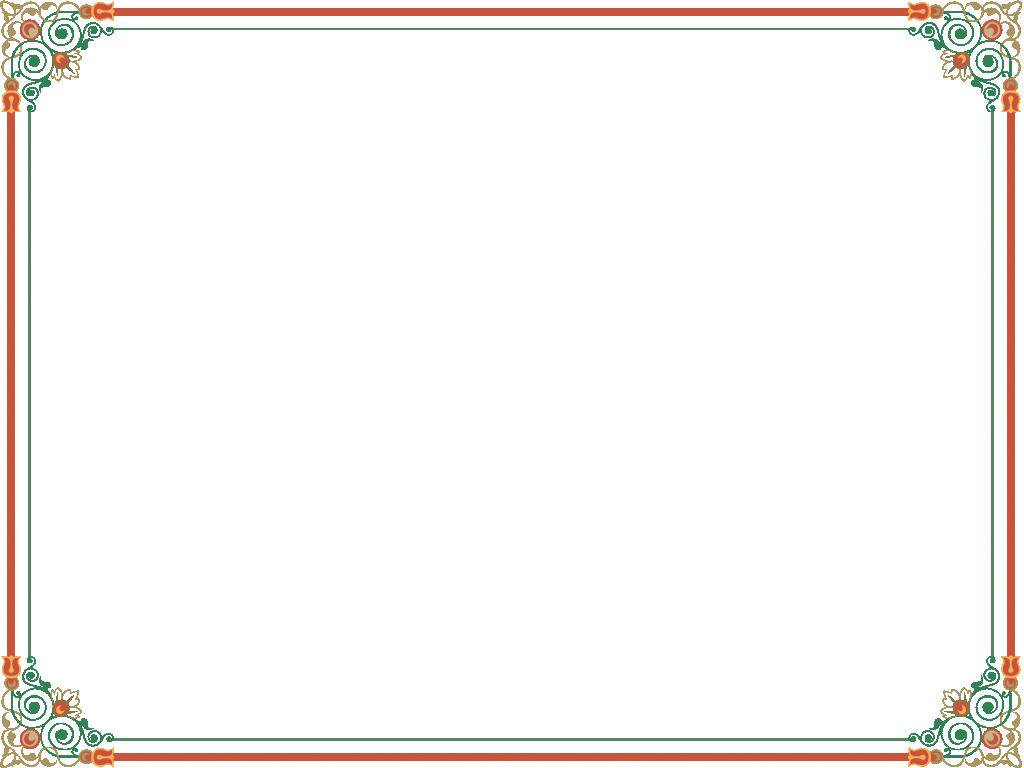 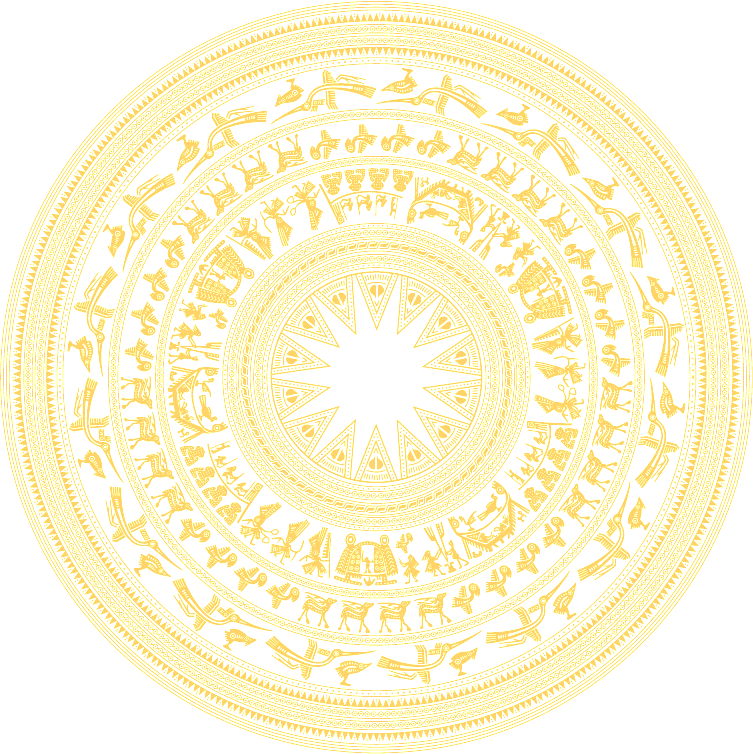 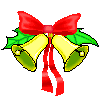 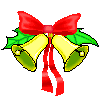 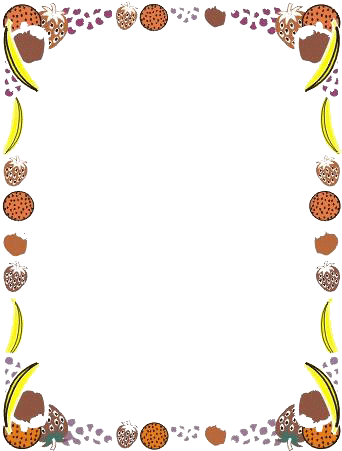 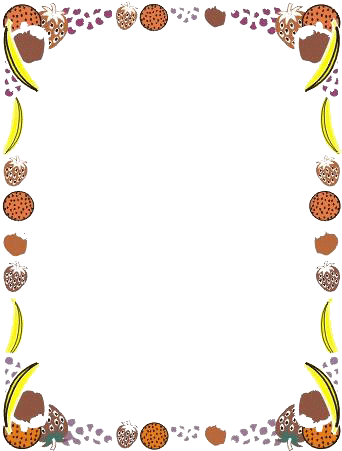 LỊCH SỬ 5
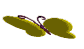 CHO
TƯỜNG 
GỐC
DÂN
 TA
PHẢI 
BIẾT
ÔN TẬP: CHÍN NĂM KHÁNG CHIẾN
 BẢO VỆ ĐỘC LẬP DÂN TỘC (1945-1954)
TÍCH
NƯỚC
 NHÀ
SỬ  
TA
VIỆT
 NAM
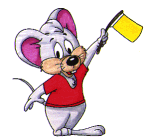 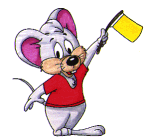 *
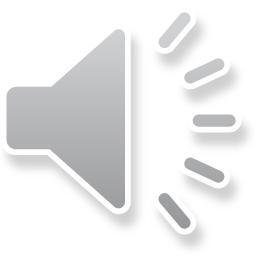